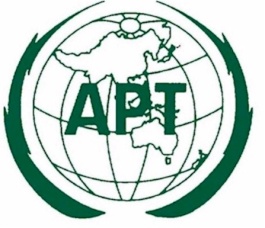 National Spectrum Management(NSM)
2nd meeting of Spectrum Work Group, SATRC March 2014

Dr. Azim Fard
Communications Regulatory Authority
Goals of National Spectrum Management
3/10/2014
SATRC 2014 March , WG on Spectrum , Tehran Iran
2
Structure of Communications Regulatory Authority
Communications Regulation Commission
President of CRA
Legal Affair
Organization Audit and Replying Complaints
Security
Public Relation
International Affairs
Inspection, Monitoring and Regulation Enforcement (Vice)
Licensing,  Tariffication and Regulation (Vice)
Administrative Affairs of CRA (Vice)
Spectrum Monitoring
Radio Licensing and Planning
Planning and Budget
IT Services Monitoring
IT & Telecom. Network Licensing
HR
Telecom Services Monitoring
Number Management and Tariffication
Finance
USE Services Monitoring
Standardization and Type Approval
Procurement and Contracts
Regional Administrations (9 subsidiaries)
3/10/2014
SATRC 2014 March , WG on Spectrum , Tehran Iran
3
Structure of Radio Licensing
3/10/2014
SATRC 2014 March , WG on Spectrum , Tehran Iran
4
Regional Subsidiaries
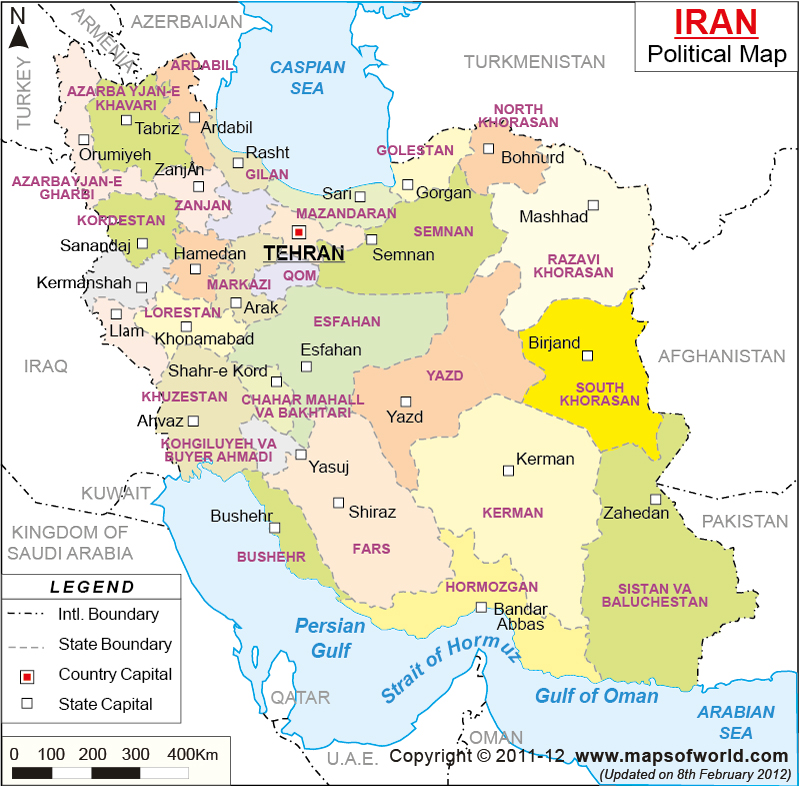 Link to other Regional Administration and Headquarter
A Regional Administration
Spectrum Affairs
Several Remote Spectrum Monitoring stations
3/10/2014
SATRC 2014 March , WG on Spectrum , Tehran Iran
5
Major Tasks
Planning
N-FAT
Freq. Bands
Regulation
Licensing
Apparatus
Freq. Band
Class
Spectrum Monitoring
Inspection
Enforcement
Coordination
International Coordination
National Coordination
Permitting
Pilots
Custom Release
Manufacturing and Importing
Re-farming
Pricing
Registration
Certification
3/10/2014
SATRC 2014 March , WG on Spectrum , Tehran Iran
6
Capacity of NSM
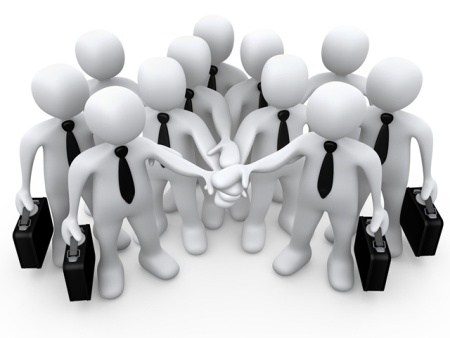 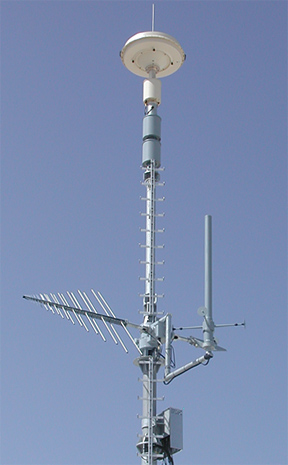 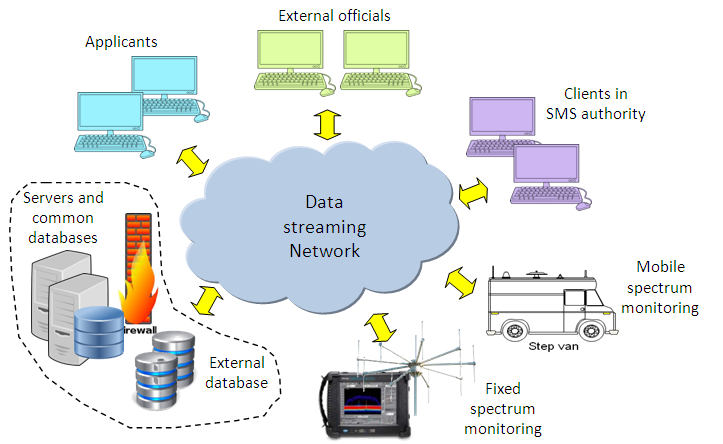 ~ 50 employees working directly in Headquarter
Web-based Local Spectrum Management System
More than 60 fixed spectrum monitoring sites
~ 30 employees working directly in Subsidiaries
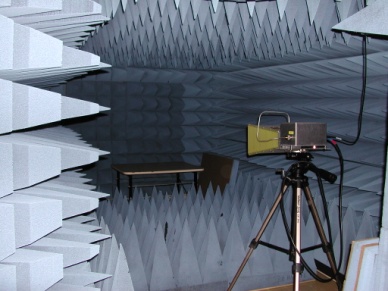 A type approval lab with network of cooperating accredited labs
More than 40 mobile spectrum monitoring vehicles
3/10/2014
SATRC 2014 March , WG on Spectrum , Tehran Iran
7
Implemented Spectrum Management Procedures
3/10/2014
SATRC 2014 March , WG on Spectrum , Tehran Iran
8
Licensing Statistics
3/10/2014
SATRC 2014 March , WG on Spectrum , Tehran Iran
9
Number of Issued Licenses in Various Frequency Bands
Frequency Ranges in MHz
3/10/2014
SATRC 2014 March , WG on Spectrum , Tehran Iran
10
Radiocommunication Stations Statistics
3/10/2014
SATRC 2014 March , WG on Spectrum , Tehran Iran
11
Table of National Frequency Allocations
3/10/2014
SATRC 2014 March , WG on Spectrum , Tehran Iran
12
900 MHz Frequency Band
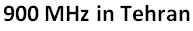 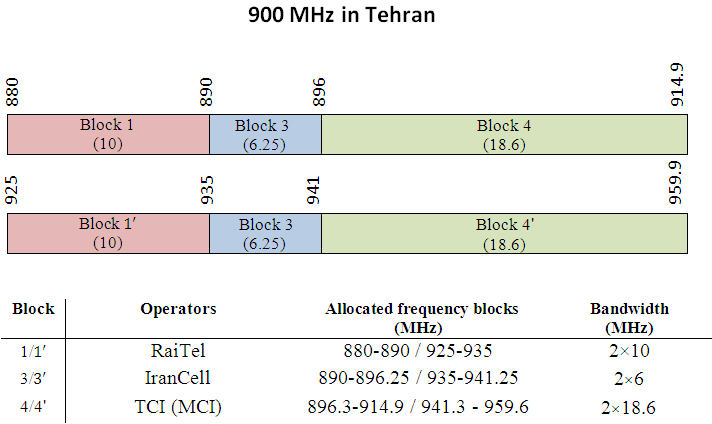 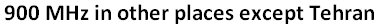 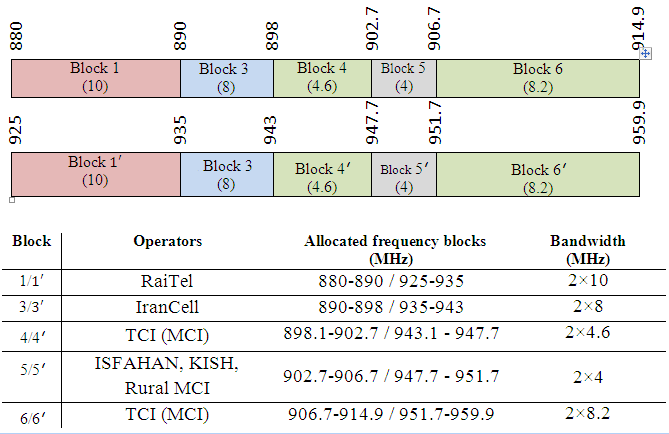 3/10/2014
SATRC 2014 March , WG on Spectrum , Tehran Iran
13
1800 MHz Frequency Band
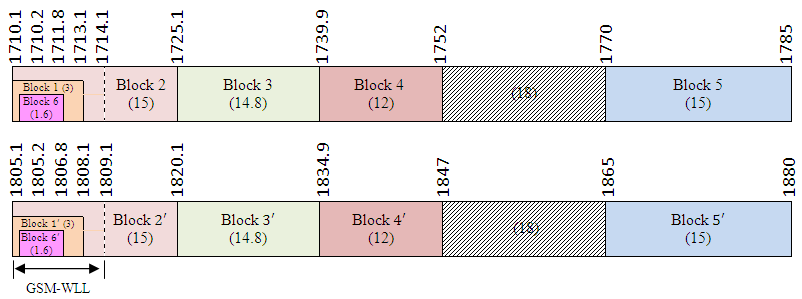 3/10/2014
SATRC 2014 March , WG on Spectrum , Tehran Iran
14
2100 MHz and 2.6 GHz Frequency Band
2.6 GHz has not been licensed to operators yet
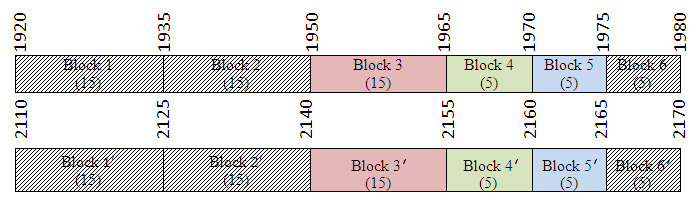 3/10/2014
SATRC 2014 March , WG on Spectrum , Tehran Iran
15
WiMAX Spectrum
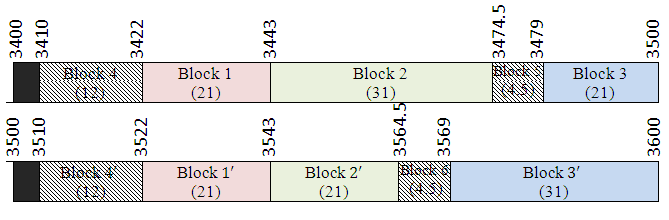 3/10/2014
SATRC 2014 March , WG on Spectrum , Tehran Iran
16
Nationwide Public Radio Trunking
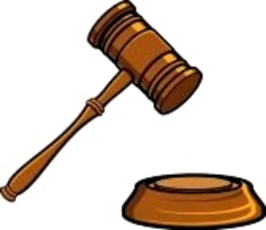 Very limited market
Individual licenses need to be forced to stop
Spectrum congestion and inefficiency
2*5 MHz in 410 MHz plus 3*5 MHz in 1800 MHz
43 participants
Three bidders
3/10/2014
SATRC 2014 March , WG on Spectrum , Tehran Iran
17
Radiation Exposure Measurement
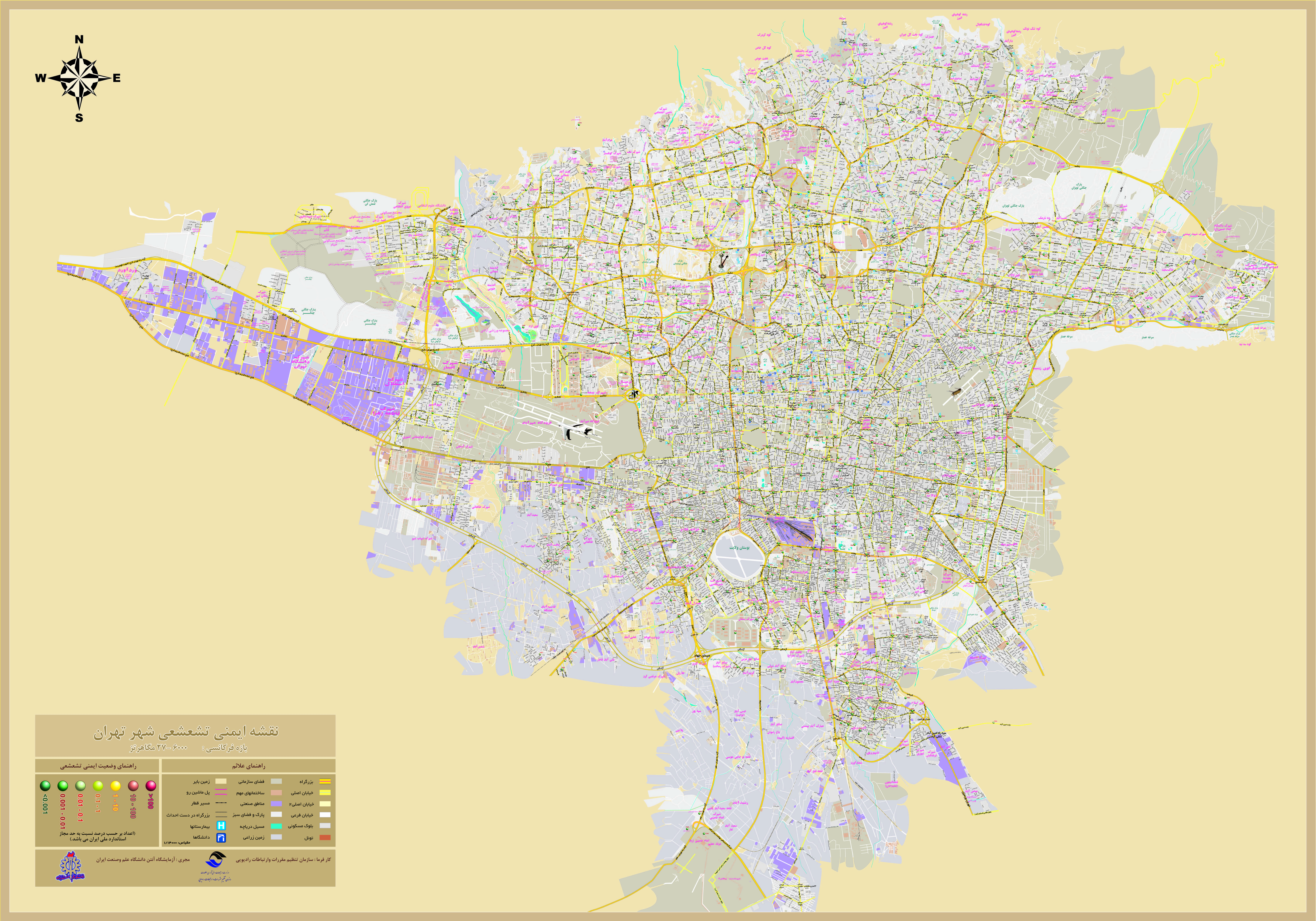 3/10/2014
SATRC 2014 March , WG on Spectrum , Tehran Iran
18
Center of Excellence
Collaborating in eight face-to-face or online training courses of ITU CoE node in Iran
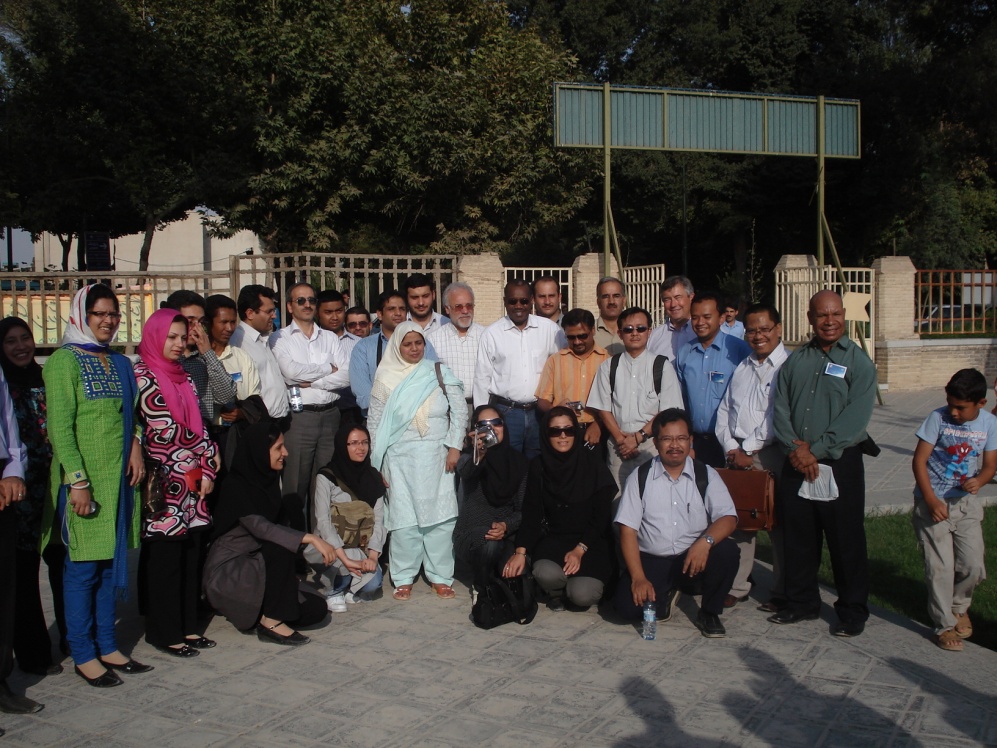 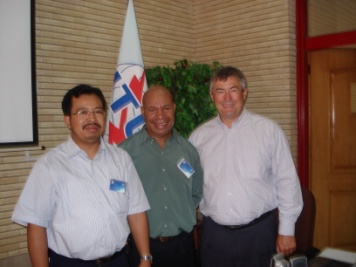 3/10/2014
SATRC 2014 March , WG on Spectrum , Tehran Iran
19
Challenges
Implementation of digital dividend in 800 MHz and 700 MHz bands
Estimation of spectrum requirement and implementation of spectrum re-farming
Packing of Frequency Blocks for Broadband Bidders
Maximizing benefits of spectrum sharing
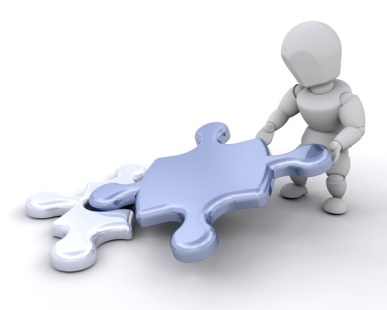 3/10/2014
SATRC 2014 March , WG on Spectrum , Tehran Iran
20
Thank youand Nice Stay
3/10/2014
SATRC 2014 March , WG on Spectrum , Tehran Iran
21